February 2025
IEEE 802.18 RR-TAGWeekly Teleconference Agenda
Date: 13 February 2025
Authors:
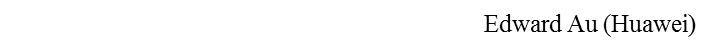 Slide 1
February 2025
Meeting called to order
Officers for the RR-TAG:				
  Chair:  Edward Au (Huawei)
  Co-Vice-chairs:  Gaurav Patwardhan (Hewlett Packard Enterprise), Al Petrick (Jones-Petrick Associates)
  Secretary:  VACANT
  IEEE Statement Update on Spectrum (ISUS) ad-hoc chair:  VACANT
  IEEE SA Program Manager:  Jodi Haasz (IEEE SA)
Membership status as of 24 January 2025
  Voters:  64 (10 on LMSC) 
  Nearly Voters:  3
  Aspirants:  13
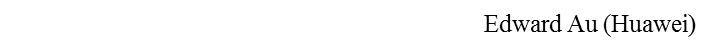 Slide 2
February 2025
IEEE 802 required notices
Affiliation:  https://standards.ieee.org/faqs/affiliation/ 
  Be sure to announce your name, affiliation, employer, and clients the first time you speak. 
Anti-Trust:  https://standards.ieee.org/wp-content/uploads/2022/02/antitrust.pdf 
IEEE 802 WG Policies and Procedures:  http://www.ieee802.org/devdocs.shtml  
Patent & administration:  https://standards.ieee.org/about/sasb/patcom/materials.html  
Copyright notice:  https://standards.ieee.org/faqs/copyrights/#1 
  Call for essential patents & copyright notice: the RR-TAG does not do standards, though all should be aware.
IEEE SA Standards Board Operations Manual:  https://standards.ieee.org/about/policies/opman/
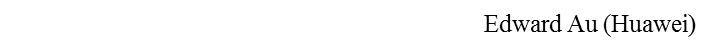 Slide 3
February 2025
Guidelines for IEEE SA Meetings
All IEEE SA standards meetings shall be conducted in compliance with all applicable laws, including antitrust and competition laws. 
Don’t discuss the interpretation, validity, or essentiality of patents/patent claims. 
Don’t discuss specific license rates, terms, or conditions.
Relative costs of different technical approaches that include relative costs of patent licensing terms may be discussed in standards development meetings. 
Technical considerations remain the primary focus
Don’t discuss or engage in the fixing of product prices, allocation of customers, or division of sales markets.
Don’t discuss the status or substance of ongoing or threatened litigation.
Don't be silent if inappropriate topics are discussed. Formally object to the discussion immediately.
---------------------------------------------------------------   
For more details, see IEEE SA Standards Board Operations Manual, clause 5.3.10 and Antitrust and Competition Policy: What You Need to Know at http://standards.ieee.org/develop/policies/antitrust.pdf 

If you have questions, contact the IEEE SA Standards Board Patent Committee Administrator 
at patcom@ieee.org
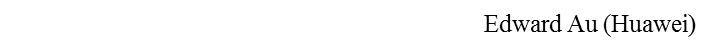 Slide 4
February 2025
Participant behavior in IEEE SA activities is guided by the IEEE Codes of Ethics & Conduct
All participants in IEEE SA activities are expected to adhere to the core principles underlying the:
IEEE Code of Ethics
IEEE Code of Conduct
The core principles of the IEEE Codes of Ethics & Conduct are to:
Uphold the highest standards of integrity, responsible behavior, and ethical and professional conduct
Treat people fairly and with respect, to not engage in harassment, discrimination, or retaliation, and to protect people's privacy.
Avoid injuring others, their property, reputation, or employment by false or malicious action
The most recent versions of these Codes are available at http://www.ieee.org/about/corporate/governance
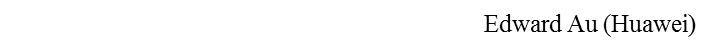 Slide 5
February 2025
Participants in the IEEE SA “individual process” shall act independently of others, including employers
The IEEE SA Standards Board Bylaws require that “participants in the IEEE standards development individual process shall act based on their qualifications and experience”
This means participants:
Shall act & vote based on their personal & independent opinions derived from their expertise, knowledge, and qualifications
Shall not act or vote based on any obligation to or any direction from any other person or organization, including an employer or client, regardless of any external commitments, agreements, contracts, or orders
Shall not direct the actions or votes of other participants or retaliate against other participants for fulfilling their responsibility to act & vote based on their personal & independently developed opinions
By participating in standards activities using the “individual process”, you are deemed to accept these requirements; if you are unable to satisfy these requirements then you shall immediately cease any participation.
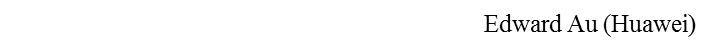 Slide 6
February 2025
IEEE SA standards activities shall allow the fair & equitable consideration of all viewpoints
The IEEE SA Standards Board Bylaws (clause 5.2.1.3) specifies that “the standards development process shall not be dominated by any single interest category, individual, or organization”
	– 	This means no participant may exercise “authority, leadership, or influence by reason of superior leverage, strength, or representation to the exclusion of fair and equitable consideration of other viewpoints” or “to hinder the progress of the  standards development activity”
This rule applies equally to those participating in a standards development project and to that project’s leadership group
Any person who reasonably suspects that dominance is occurring in a standards development project is encouraged to bring the issue to the attention of the Standards Committee or the project’s IEEE SA Program Manager
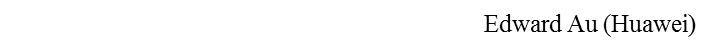 Slide 7
February 2025
Meeting Decorum
Weekly meeting reminders:
IMAT is used for attendance:
https://imat.ieee.org/attendance 
Please ensure that the following information is listed correctly in Webex when joining the call: “FIRST NAME LAST NAME, Affiliation”
When you want to be on the queue, please type “Q” or “q” in the chat window
Remember to mute when not speaking, thank you
Press are required (i.e., anyone reporting publicly on this meeting) to announce their presence (per IEEE SA Standards Board Operations Manual)
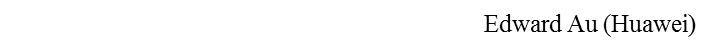 Slide 8
February 2025
Agenda
Meeting called to order
Administrative items (IEEE 802 and IEEE SA required notices)
Meeting decorum
Review and approve agenda
Review and approve the weekly meeting minutes
Review & Motion:  ITU-R Working Party 5C liaison re 450 GHz to 1000 GHz
Review & Motion:  Proposed liaison statement to ITU-R Working Party 5A and 5C re IEEE Std 802.15.3-2023
Status of ongoing consultations
General discussion items
Reminder (meeting schedule and mixed-mode meeting reservation) 
Any other business
Adjourn
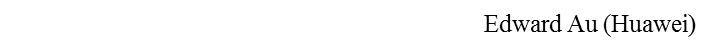 Slide 9
February 2025
Administrative motions
Motion #1 (Procedural):  To approve the agenda as presented on the previous slide.
Moved: Al Petrick
Seconded: Vijay Auluck
Discussion: None.
Vote: Approved unanimously.

Motion #2 (Procedural):  To approve the weekly meeting minutes of the 30 January 2025 RR-TAG call as shown in the document 18-25/0013r0, with editorial privilege for the IEEE 802.18 Chair. 
Moved: Al Petrick
Seconded: Chenhe Ji
Discussion: None.
Vote: Approved unanimously.
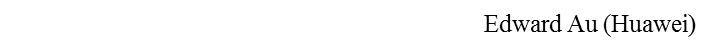 Slide 10
February 2025
ITU-R Working Party 5C liaison re 450 GHz to 1000 GHz (1)
Liaison communications between ITU-R and IEEE 802 LMSC
On 13 December 2024, a liaison was received from Working Party 5C about its work in the frequency range 450 GHz to 1000 GHz.

Proposed IEEE 802 response
18-25/0004
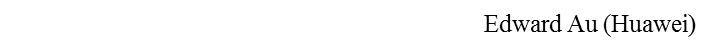 Slide 11
February 2025
ITU-R Working Party 5C liaison re 450 GHz to 1000 GHz (2)
Motion #3 (External):  Move to approve document 18-25/0004r2 in response to the liaison statement from the ITU-R Working Party 5C about its work in the frequency range 450 GHz to 1000 GHz for review and approval by the IEEE 802 LMSC for submission to ITU-R WP 5C. The IEEE 802.18 Chair is authorized to make editorial changes as necessary.
Moved: Thomas Kürner
Seconded: Al Petrick
Discussion:  None.
Result: 9Y (+1), 0 N, 1 A.
Remarks:  The Chair did not vote
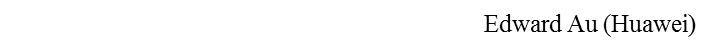 Slide 12
[Speaker Notes: +1 is for Pelin]
February 2025
Proposed liaison statement to ITU-R Working Party 5A and 5C re IEEE Std 802.15.3-2023 (1)
Objective
Inform ITU-R Working Party 5A and 5C about the most recent version of technical and operational characteristics in the frequency range 275 GHz to 450 GHz standardized by IEEE Std 802.15.3-2023

Proposed IEEE 802 response
18-25/0005
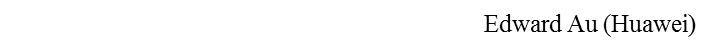 Slide 13
February 2025
Proposed liaison statement to ITU-R Working Party 5A and 5C re IEEE Std 802.15.3-2023 (2)
Motion #4 (External):  Move to approve document 18-25/0005r2 for review and approval by the IEEE 802 LMSC for submission to ITU-R Working Parties 5A and 5C before the contribution deadline for the next meetings of both Working Parties. The IEEE 802.18 Chair is authorized to make editorial changes as necessary.
Moved: Thomas Kürner
Seconded: Vijay Auluck
Discussion:  None.
Result: 8Y (+2Y), 0N, 0A.
Remarks:  The Chair did not vote
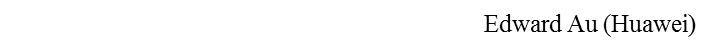 Slide 14
[Speaker Notes: +2 is for Pelin and Vijay]
February 2025
Status of ongoing consultations
Tracking document:  18-24/0001
Pending for interested members to prepare response in the order of internal deadline:
10:30am ET, Tuesday, 11 March 2025
Canada RABC:  Radio Standards Specification, RSS-102.SAR.MEAS, Issue 2 and RSS-102.SAR.SIM, Issue 1
UK Ofcom:  Updating Wireless Telegraphy Licence Exemptions
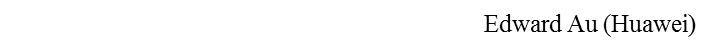 Slide 15
February 2025
General discussion items
Europe, Middle East, and Africa
European Commission
Regarding the European Commission's implementation of Decision (EU) 2021/1067 that harmonises the 5 945–6 425 MHz band for wireless access systems including radio local area networks, please note the amendment, published on 20 December 2024, that the revision that the current limit of maximum mean equivalent isotropically radiated power (e.i.r.p.) density for out-of-band (OOB) emissions below 5 935 MHz, i.e., –45 dBm/MHz, continues to apply beyond 31 December 2024 until 31 December 2025.
Americas
USA
On 15 January 2025, FCC announced approval of C3SPECTRA’s 6 GHz AFC system.
Asia Pacific
Hong Kong S.A.R.
On 21 January 2025, the Office of the Communications Authority published the latest version of the Table of Frequency Allocation.
Malaysia
On 21 January 2025, the Malaysian Communications and Multimedia Commission published the latest version of the class assignment.
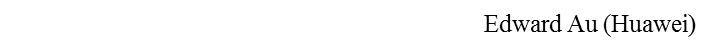 Slide 16
February 2025
Meeting schedule prior to the March 2025 plenary
*Call in info is available at the 802.18 Google Calendar
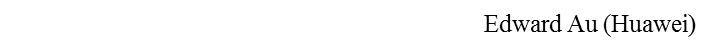 Slide 17
February 2025
Future mixed-mode meetings
2025 March plenary
Meeting reservation begins on 3 December 2024
Registration fee
Early Registration until 31 January 2025
Standard Registration until 28 February 2025
Late Registration after 28 February 2025
Please refer to the URL above for the exact terms and conditions.
Hotel reservation begins on 3 December 2024
Group rate is available until 20 February 2025
Please refer to the URL above for the exact terms and conditions.
2025 May interim
Meeting reservation begins on 6 February 2025
Registration fee
Early Registration until 4 April 2025
Standard Registration until 2 May 2025
Late Registration after 2 May 2025
Please refer to the URL above for the exact terms and conditions.
Hotel reservation begins on 6 February 2025
Group rate is available until 8 April 2025
Please refer to the URL above for the exact terms and conditions.
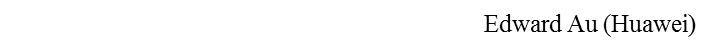 Slide 18
February 2025
Any other business
TBD
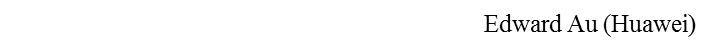 Slide 19
February 2025
Adjourn
Adjourn:
Any objection to adjourn? 
Adjourned at
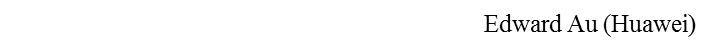 Slide 20